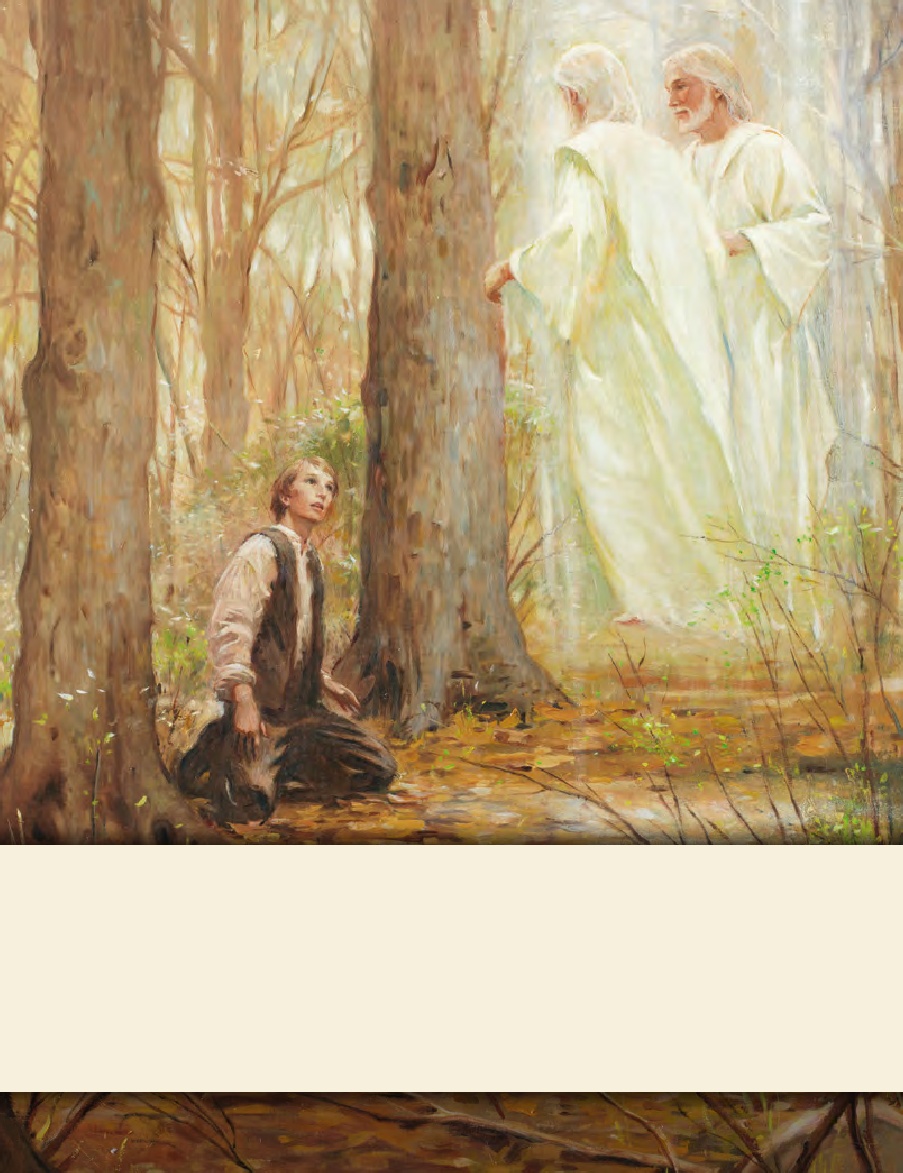 LESSON 15
SEMINARY
Doctrine and Covenants 
and Church History
LESSON 95
Doctrine and Covenants 89.
LESSON 95
Doctrine and Covenants 89:1-3.
“The Lord introduces the revelation known as the Word of Wisdom”
LESSON 95
The Word of  Wisdom..
Have you ever had to explain to someone why you do not drink alcohol, tea, or coffee or use tobacco?
What did you say?
How did the person respond?
Introduction to Doctrine and Covenants 89
Revelation given through Joseph Smith the Prophet, at Kirtland, Ohio, February 27, 1833. As a consequence of the early brethren using tobacco in their meetings, the Prophet was led to ponder upon the matter; consequently, he inquired of the Lord concerning it. This revelation, known as the Word of Wisdom, was the result.
LESSON 95
Doctrine and Covenants 89:1-3.
1 A Word of Wisdom, for the benefit of the council of high priests, assembled in Kirtland, and the church, and also the saints in Zion—
2 To be sent greeting; not by commandment or constraint, but by revelation and the word of wisdom, showing forth the order and will of God in the temporal salvation of all saints in the last days—
3 Given for a principle with promise, adapted to the capacity of the weak and the weakest of all saints, who are or can be called saints.
Why was this revelation given?
LESSON 95
“If [the Word of Wisdom] had been given as a commandment it would have brought every man, addicted to the use of these noxious things, under condemnation; so the Lord was merciful and gave them a chance to overcome, before He brought them under the law” (in Conference Report, Oct. 1913, 14).
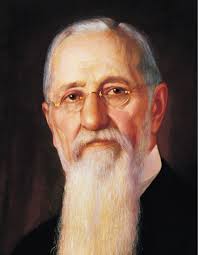 President 
Joseph F. Smith
The Word of  Wisdom
A Principle with Promise
LESSON 95
Doctrine and Covenants 89:4-9.
“The Lord warns the Saints not to use alcohol, tobacco, tea, or coffee”
LESSON 95
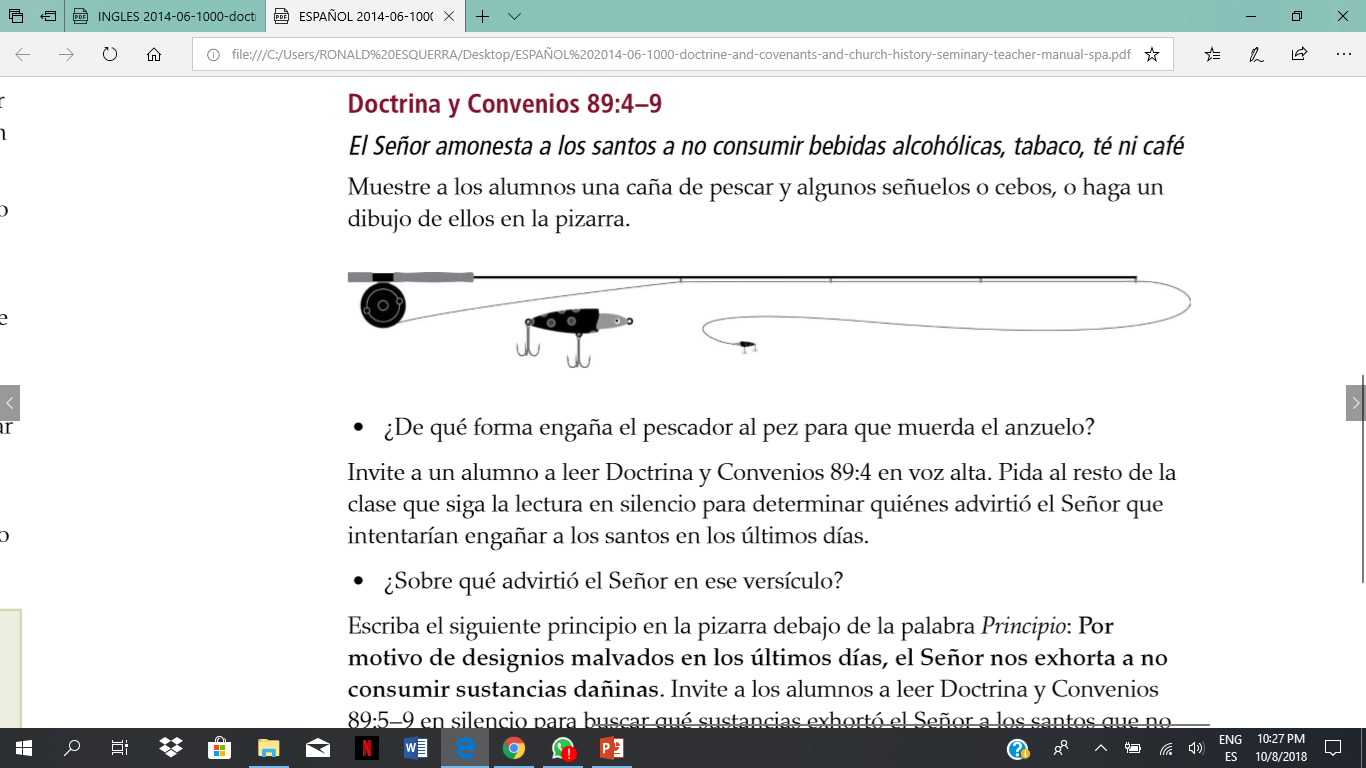 In what ways does a fisherman deceive a fish into biting a hook?
Doctrine and Covenants 89:4.
Behold, verily, thus saith the Lord unto you: In consequence of evils and designs which do and will exist in the hearts of conspiring men in the last days, I have warned you, and forewarn you, by giving unto you this word of wisdom by revelation.
What did the Lord warn the Saints about in this verse?
LESSON 95
Because of evil designs in the last days, the Lord warns us not to use harmful substances.
Doctrine and Covenants 89:5-9.
5 That inasmuch as any man drinketh wine or strong drink among you, behold it is not good, neither meet in the sight of your Father, only in assembling yourselves together to offer up your sacraments before him.
6 And, behold, this should be wine, yea, pure wine of the grape of the vine, of your own make.
7 And, again, strong drinks are not for the belly, but for the washing of your bodies.
8 And again, tobacco is not for the body, neither for the belly, and is not good for man, but is an herb for bruises and all sick cattle, to be used with judgment and skill.
9 And again, hot drinks are not for the body or belly.
What substances did the Lord warn the Saints not to take into their bodies?
In what ways are these substances harmful?
Why might some people try to persuade you to partake of substances the Lord has forbidden?
Some people feel it is popular to partake of these substances. Others seek to profit by selling addictive substances to others.
In what ways is addiction like the hook that a fisherman uses to catch fish? In what ways is addiction damaging to our eternal progression?
LESSON 95
Doctrine and Covenants 89:10-17.
“God encourages the use of herbs, fruits, meat, and grains”
LESSON 95
Doctrine and Covenants 89:10-17.
10 And again, verily I say unto you, all wholesome herbs God hath ordained for the constitution, nature, and use of man—
11 Every herb in the season thereof, and every fruit in the season thereof; all these to be used with prudence and thanksgiving.
12 Yea, flesh also of beasts and of the fowls of the air, I, the Lord, have ordained for the use of man with thanksgiving; nevertheless they are to be used sparingly;
13 And it is pleasing unto me that they should not be used, only in times of winter, or of cold, or famine.
14 All grain is ordained for the use of man and of beasts, to be the staff of life, not only for man but for the beasts of the field, and the fowls of heaven, and all wild animals that run or creep on the earth;
15 And these hath God made for the use of man only in times of famine and excess of hunger.
16 All grain is good for the food of man; as also the fruit of the vine; that which yieldeth fruit, whether in the ground or above the ground—
17 Nevertheless, wheat for man, and corn for the ox, and oats for the horse, and rye for the fowls and for swine, and for all beasts of the field, and barley for all useful animals, and for mild drinks, as also other grain.
What foods does the Lord suggest we eat as part of the Word of  Wisdom?
What type of attitude should we have as we partake of these healthful foods?
We should partake of these foods with prudence and thanksgiving.
LESSON 95
What principle about healthful foods can we add to the board?
We are to use herbs, fruits, meats, and grains wisely and thankfully.
LESSON 95
Doctrine and Covenants 89:18-21.
“The Lord promises health, wisdom, and protection to those who obey the Word of  Wisdom”
LESSON 95
If we follow the Word of Wisdom and the Lord’s other commandments, the Lord will bless us with …
Doctrine and Covenants 89:18-19.
18 And all saints who remember to keep and do these sayings, walking in obedience to the commandments, shall receive healthin their navel and marrow to their bones;
19 And shall find wisdom and great treasures of knowledge, even hidden treasures;
What blessings does the Lord promise to those who keep the Word of  Wisdom?
How can observing the Word of Wisdom help us obtain wisdom and knowledge?
LESSON 95
“I have come to know … that a fundamental purpose of the Word of Wisdom has to do with revelation. … “If someone ‘under the influence’ can hardly listen to plain talk, how can they respond to spiritual promptings that touch their most delicate feelings? “As valuable as the Word of Wisdom is as a law of health, it may be much more valuable to you spiritually than it is physically” (“Prayers and Answers,” Ensign, Nov. 1979, 20).
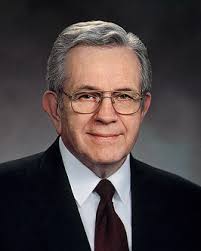 President 
Boyd K. Packer
Doctrine and Covenants 89:20-21.
20 And shall run and not be weary, and shall walk and not faint.
21 And I, the Lord, give unto them a promise, that the destroying angel shall pass by them, as the children of Israel, and not slay them. Amen.
What additional blessings does the Lord promise to those who follow the Word of  Wisdom?
If we follow the Word of Wisdom and the Lord’s other commandments, the Lord will bless us with health, wisdom, strength, and protection.
When have you seen the promise in verses 18–21 fulfilled in your life or the life of someone you know?
LESSON 95